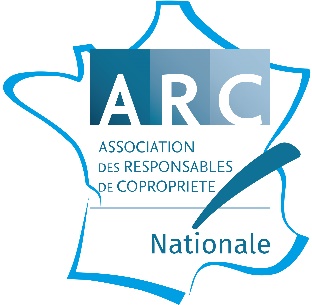 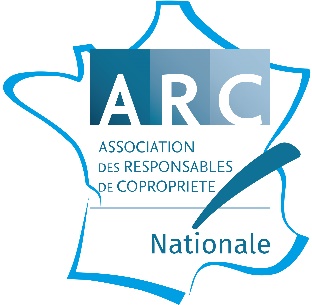 LE RÔLE ET LES FONCTIONS DU CONSEIL SYNDICAL
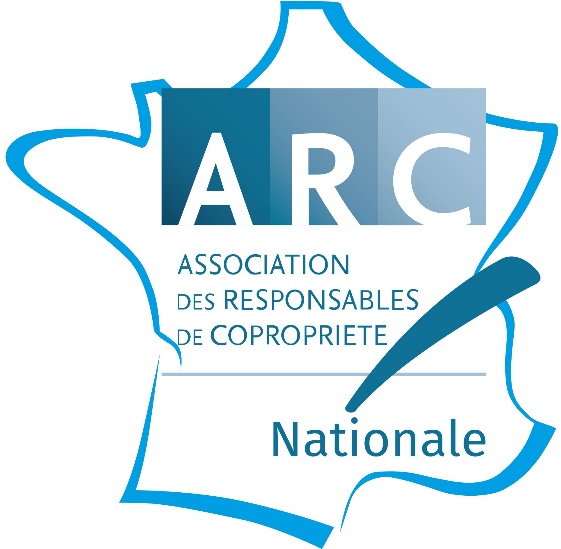 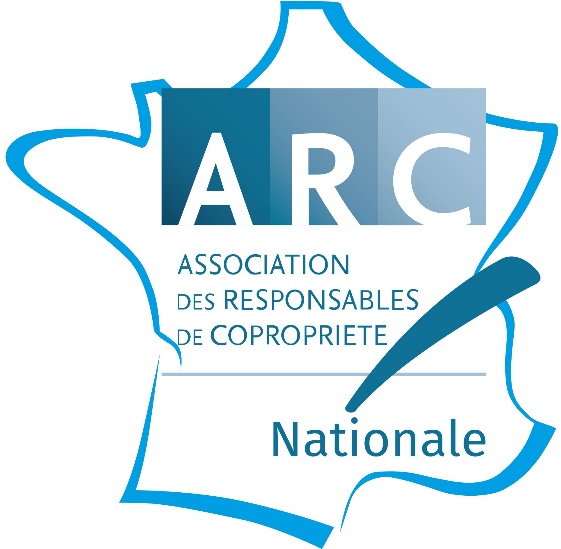 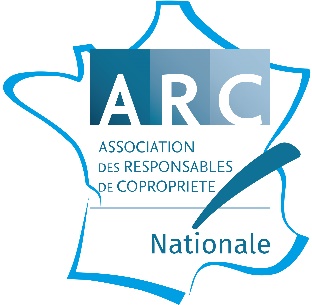 I / QU’EST-CE QUE LE CONSEIL SYNDICAL ?
Le Conseil Syndical est un organe de liaison et d’information chargé d’assister et de contrôler le Syndic dans sa mission.

Il n’a pas de personnalité juridique.

Depuis la loi du 31 décembre 1985, la constitution d’un Conseil Syndical est obligatoire, sauf dans les copropriétés de 5 lots au plus (article 21, 1er alinéa de la Loi du 10 juillet 1965 et article 41-9 de la Loi du 10 juillet 1965).

Par ailleurs, le Règlement de copropriété peut prévoir la création d’un Conseil Syndical et fixer le nombre de membres.
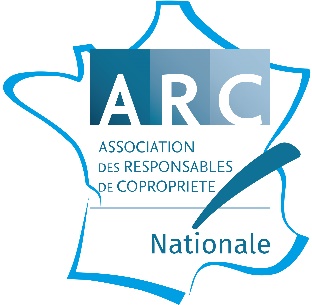 COMMENT SONT DÉSIGNÉS LES MEMBRES DU CONSEIL SYNDICAL ?
L’assemblée générale désigne les membres du Conseil Syndical à la majorité de l’article 25 de la Loi du 10 juillet 1965.

Le nombre de membres du Conseil Syndical n’est pas déterminé par la Loi du 10 juillet 1965.

La liste des personnes pouvant prétendre être élus en qualité de membre du Conseil Syndical est fixée à l’article 21, alinéa 9 de la Loi du 10 juillet 1965.

Durée maximale du mandat : 3 ans
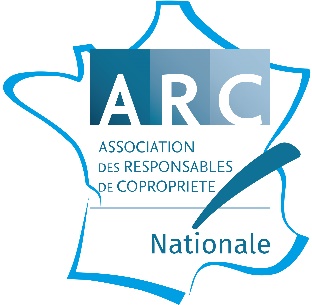 MISSION D’ASSISTANCE ET DE CONTRÔLE DU SYNDIC :
Contrôle de comptabilité : À ce titre, le secret bancaire ne peut pas lui être opposé.

Le CS doit avoir accès aux relevés des comptes bancaires.
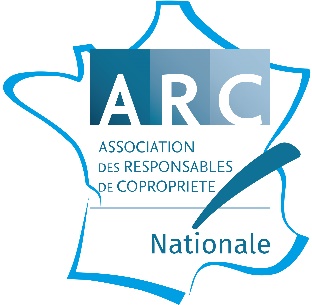 Contrôle de la gestion : Le Syndic veille à l’accomplissement correct du mandat confié au Syndic, notamment pour l’exécution des résolutions votées en assemblée générale
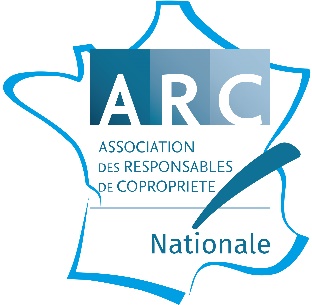 Pour l’exécution de ses missions, le CS peut se faire remettre tous les documents utiles.

A défaut de communication par le Syndic dans le délai d’un mois, une sanction pécuniaire est appliquée (15,00 Euros par jour de retard).

Un Syndic professionnel est tenu de mettre en place un accès en ligne sécurisé pour accéder à certains documents (article 3 du décret du 23 mai 2019).
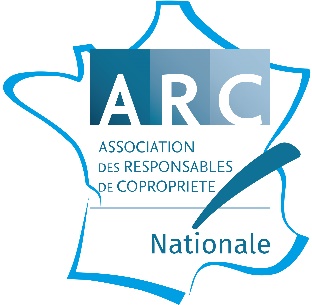 MISSION DE CONSULTATION :
Le CS donne son avis au Syndic ou à l’Assemblée générale sur toutes questions concernant le Syndicat des copropriétaires.

Le CS émet des avis qui ne lient pas le Syndic, même si, en général, il en tient compte
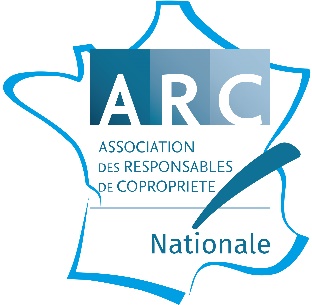 Cas de consultation obligatoire :

Exécution des travaux urgents par le Syndic ;
Élaboration du budget prévisionnel ;
Passation des contrats et marchés, au regard de la délégation confiée en assemblée générale pour la consultation préalable du CS ;
Contrat de performance énergétique
Nomination d’un administrateur provisoire et actes de gestion par ce dernier.
Sanction du non-respect de l’obligation de consultation :
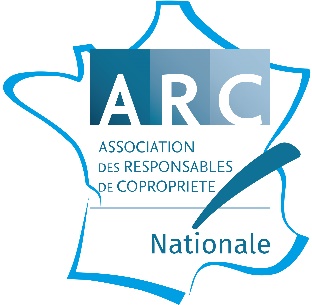 L’avis n’est exigé qu’à titre informatif.

Sauf à ce que l’absence d’avis fasse naître un préjudice pour un copropriétaire (ce qui est difficile à démontrer), il n’y a pas de sanction
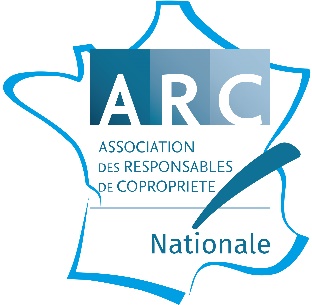 DÉLÉGATIONS CONFIÉES AU CS :
Le Conseil Syndical doit rendre des comptes annuellement sur l’exécution de sa mission, notamment dans le cadre des délégations qui lui sont confiées.

Une délégation peut être déterminée, avec transfert de compétence sur un objet précis, ou générale.
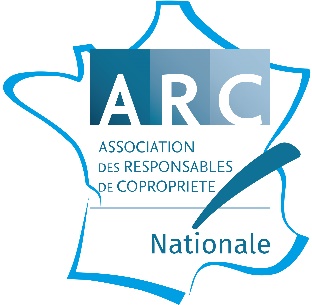 Une délégation peut être déterminée avec transfert de compétence sur un objet précis (article 25a) de la Loi du 10 juillet 1965).

La délégation de pouvoir doit mentionner expressément l’acte ou la décision déléguée.
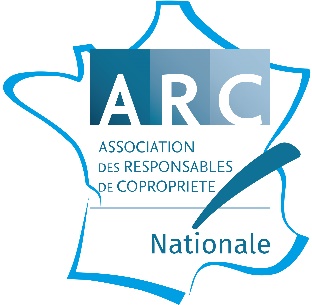 Peuvent faire l’objet d’une délégation à ce titre, par exemple, le choix de boites aux lettres, des travaux d’aménagement dans un local commun, la sélection parmi plusieurs devis (uniquement des décisions à voter selon la majorité des présents, représentés et votants par correspondance).

Ne peut faire l’objet d’une délégation de pouvoir au CS le choix du Syndic.
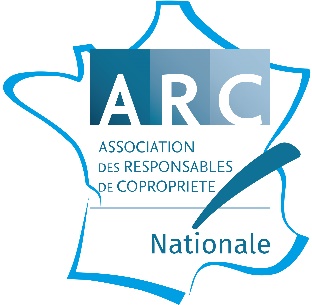 Le Conseil Syndical peut bénéficier d’une délégation générale de pouvoir (articles 21-1 et suivants de la Loi du 10 juillet 1965).

Dans ce cas, le CS doit être composé d’au moins 3 membres
Durée maximale de la délégation : 2 ans    

Obligation d’assurance responsabilité civile des membres du CS                                                                                                                                                                                                                                                                                                                                                                                                                                                                                                                                                                                                                                                                                                                                                                                                                                       
Cette délégation est votée en AG à la majorité de l’article 25 de la Loi du 10 juillet 1965

En cas de partage des voix, celle du Président est prépondérante
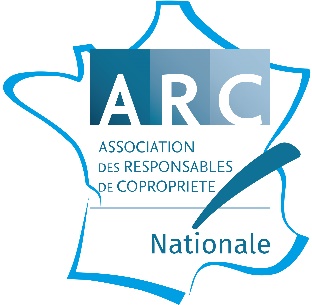 Cette délégation ne peut pas porter sur l’approbation des comptes, la détermination du budget prévisionnel ou sur l’adaptation du règlement de copropriété rendue nécessaire par la loi.
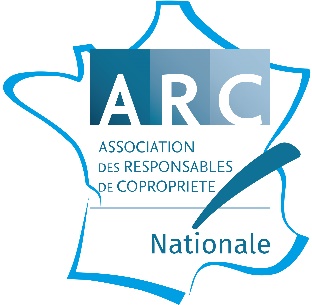 Elle peut porter sur les questions relevant de la majorité de l’article 24 de la Loi du 10 juillet 1965.
Il faut fixer le montant alloué dans le cadre de cette délégation au sein du budget prévisionnel.

Peuvent faire l’objet d’une délégation à ce titre, par exemple : les travaux de conservation de l’immeuble, travaux d’accessibilité aux personnes handicapés, choix des contrats d’entretien, de maintenance et d’assurance…
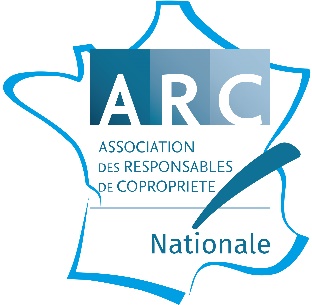 Précision pour les travaux non compris dans le budget prévisionnel, le montant maximum est alloué individuellement.
Ces travaux sont, notamment :
Les travaux de conservation ou  d’entretien de l’immeuble, autre que ceux de maintenance, 
Les travaux portant sur des éléments communs, autre  que ceux de maintenance,
Les études techniques (DPE par exemple)
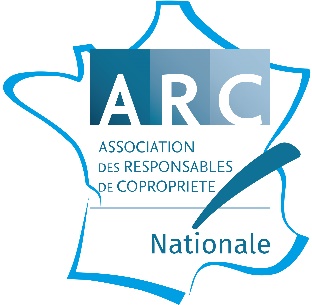 MISSION PARTICULIÈRES :
Mise en concurrence des contrats de Syndic (article 23 de la Loi du 10 juillet 1965) ;
Établissement de l’ordre du jour de l’assemblée générale (article 26, alinéa 5 du Décret du 17 mars 1967) ;
Convocation de l’assemblée générale (article 8 du Décret du 17 mars 1967) ;
Résiliation du contrat de Syndic (article 18 VIII de la Loi du 10 juillet 1965).
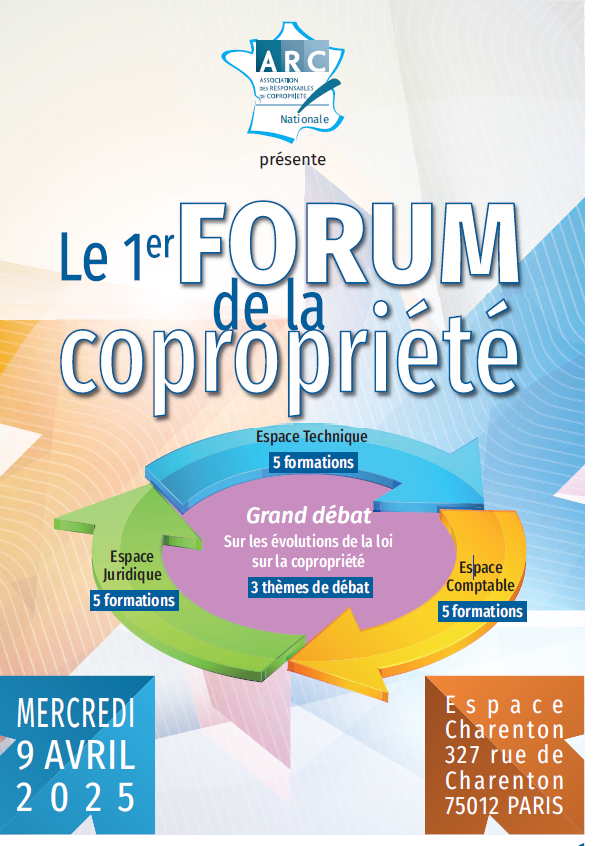 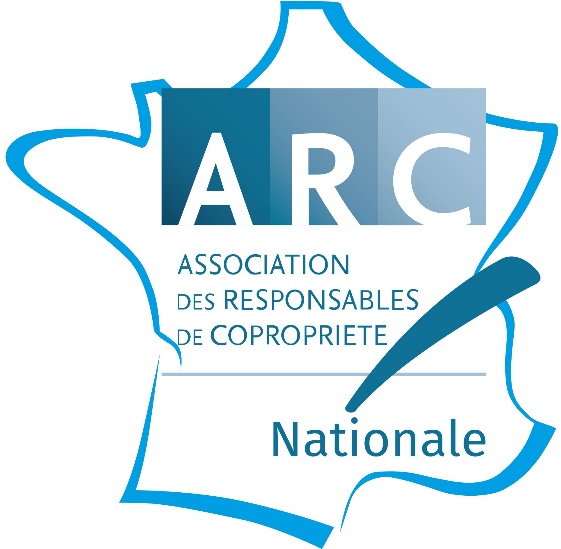 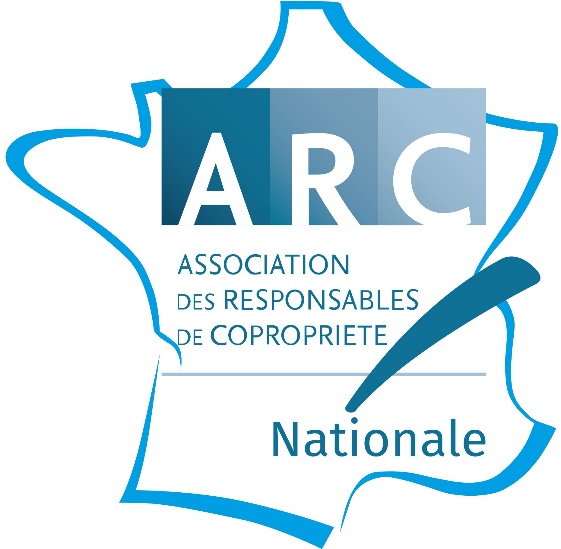 Forum de l’ARCle 9 avril  2025
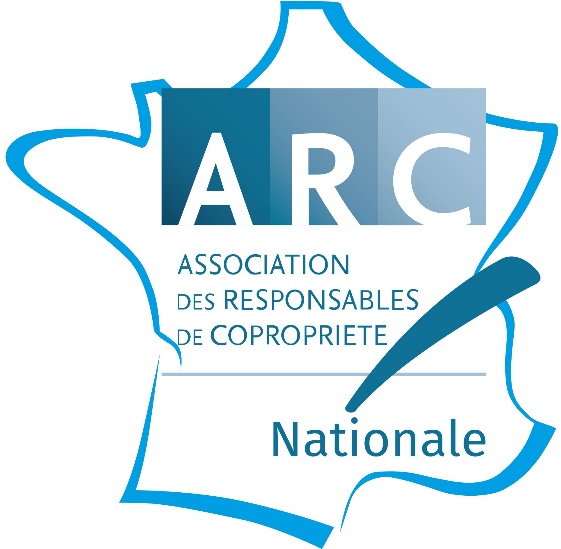 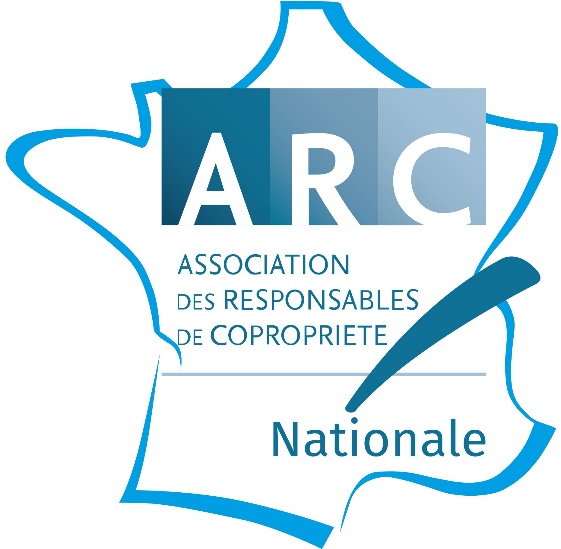 18